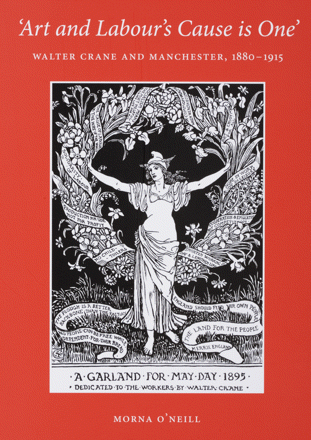 J Des Hist, Volume 22, Issue 4, December 2009, Pages 417–420, https://doi.org/10.1093/jdh/epp040
The content of this slide may be subject to copyright: please see the slide notes for details.
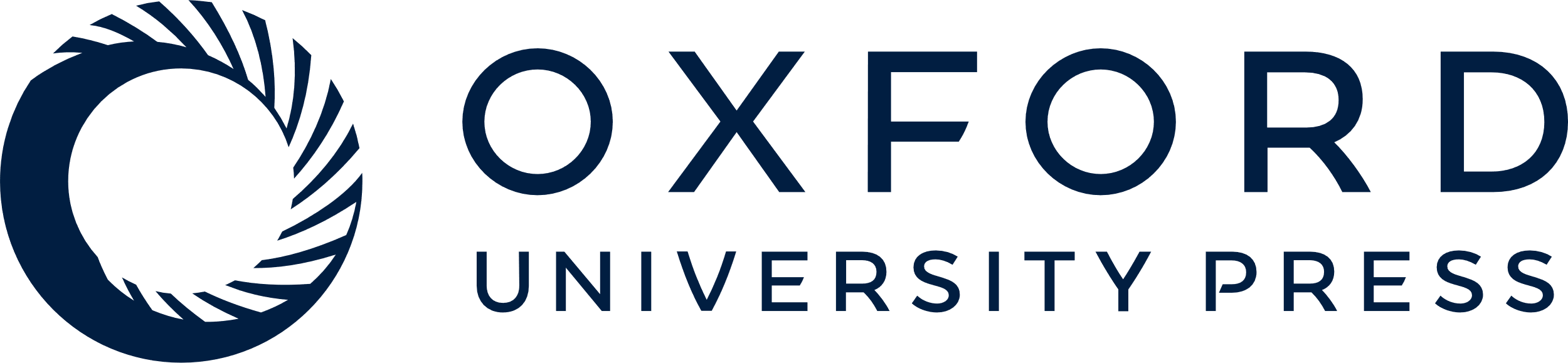 [Speaker Notes: Unless provided in the caption above, the following copyright applies to the content of this slide: © The Author [2009]. Published by Oxford University Press on behalf of The Design History Society. All rights reserved.]
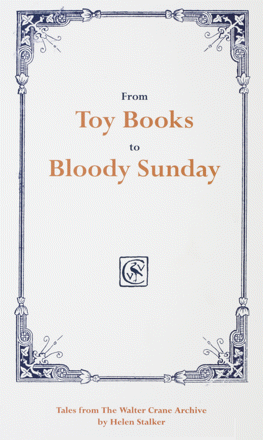 J Des Hist, Volume 22, Issue 4, December 2009, Pages 417–420, https://doi.org/10.1093/jdh/epp040
The content of this slide may be subject to copyright: please see the slide notes for details.
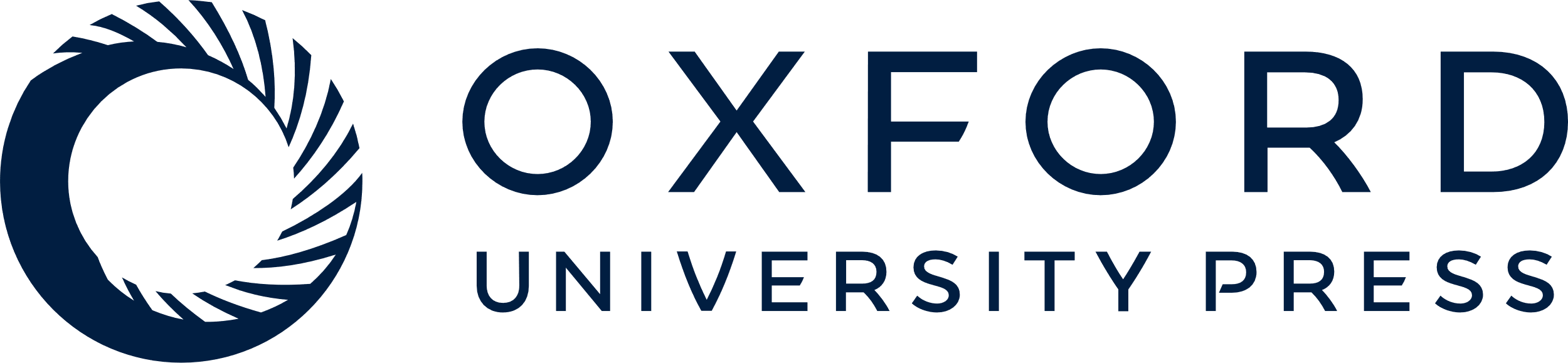 [Speaker Notes: Unless provided in the caption above, the following copyright applies to the content of this slide: © The Author [2009]. Published by Oxford University Press on behalf of The Design History Society. All rights reserved.]